CSK/BEST Cluster (2020-2021)
School Mission & Vision
District Mission & Vision
Cluster Mission & Vision
Mission
With a caring culture of trust and collaboration, every student will graduate ready for college and career.
Vision
A high-performing school district where student love to learn, educators inspire, families engage and the community trusts the system
Our mission is to provide a caring, collaborative and rigorous single gender environment where the community of learners empowers scholars to be college and career ready.
Our vision is to create a high-performing single gender exemplar that produces transformational leaders who contribute to the community.
Our mission is to provide a caring, collaborative and rigorous single gender environment where the community of learners empowers scholars to be college and career ready.
Our vision is to create a high-performing single gender exemplar that produces transformational leaders who contribute to the community.
Signature Program: STEM and Single-Gender
School Priorities
School Strategies
Key Performance 
Measures
1.  Improve student mastery of core content knowledge, particularly in literacy and conceptual knowledge

2. Strengthen the Single-gender Learning Environment

3. Implement a STEM enriched curriculum
1A Incorporate reading period for students in grades 6-9 to improve reading comprehension through leveled instruction and practice on the ten fundamental skills essential for reading success
1B Diagnose reading levels three times per year using STAR
2A Institute Manhood Development Initiative in grades 6 and 9
2B Promote social interaction across genders at CSK/BEST (social games, dialogue, reflective panels, team building)
3A Certify teachers to meet STEM school requirements
3B Ensure facilities meet STEM certification requirements
3C STEM student candidates meet STEM Program criteria
3D Improve facilities to enhance single-gender learning (e.g. space, planning, room design)



4A Implement APS Instructional Practices consistently and systemically 
4B Ongoing professional development related to STEM and single-gender best practices for all staff
4C Monthly New Teacher Chat with mentors and administrators
4D Ongoing data-driven Professional Learning Communities
4E Define, coach, and model for “Teacher Excellence”
4F Ongoing focused monitoring and feedback of “Teacher Excellence”
College Acceptance Rate

Graduation Rate

Student Achievement – GA 
Milestones (Lexile / Achievement) Levels

Students certified in College and Career Pathways 

STAR to monitor students’ reading progress

Student enrollment, engagement, attendance, and suspension rate

Teacher and Leader Effectiveness

Teacher Retention

Spending directed to instruction (professional development)

Allocation of funds towards Reading and STEM Programs

Successful Progression through Manhood Development Initiative

School Climate Survey

Partnerships aligned to Academic Program

Pathways of Developmental Success (PODS) Surveys
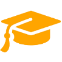 Academic 
Program
Uses of Flexibility/Innovation
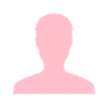 4. Effective teacher in every classroom
Talent 
Management
Uses of Flexibility/Innovation
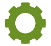 5A Provide transportation satellites for students who live outside of the school zone
5B Establish recruitment team for district-wide middle and high school recruitment
5C Video testimonials (in person)
Systems &
Resources
Uses of Flexibility/Innovation
6A Students take part in extra-curricular activities (i.e. Boy Scouts, Science Club, Pathways of Developmental Success-PODS)  
6B Build advocacy across the community
6C Utilize school website (brag board), social media, Twitter, Facebook, web-based mobile app (Appademics,), and Tele-Teacher Video Conference Tools
7A Implement mentoring programs (adult to student and peer to peer)
7B Timely feedback by all stakeholders
7C Training on Parent Portal App
6. Inform and engage school community
7. Develop a positive and engaged school culture
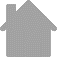 5. Utilize systems and resources to attract students from across the district by providing rigorous standards-based single –gender education infused with experiential learning and social connectivity
Culture
Uses of Flexibility/Innovation